HeBecamePoor
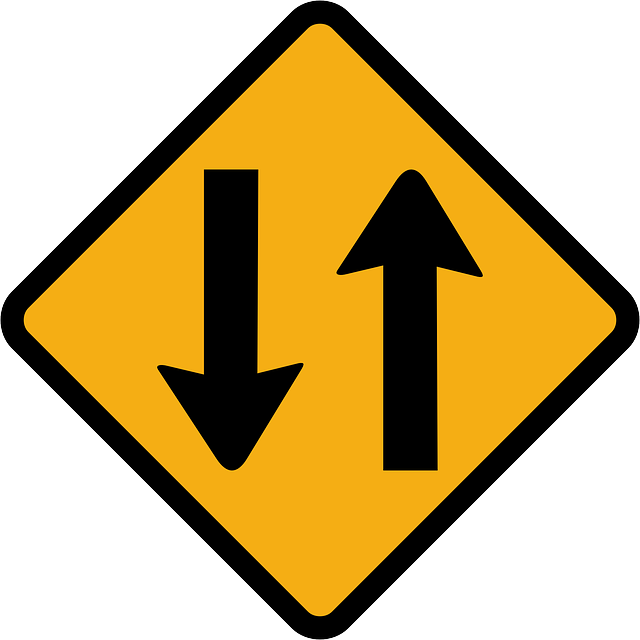 We
Became
Rich
2 Corinthians 8:9
[Speaker Notes: Context of 2 Corinthians 8
Paul notes the generosity of the Macedonians in exhorting the Corinthians to give liberally
(8:2-4), “that in a great trial of affliction the abundance of their joy and their deep poverty abounded in the riches of their liberality. 3 For I bear witness that according to their ability, yes, and beyond their ability, they were freely willing, 4 imploring us with much urgency that we would receive the gift and the fellowship of the ministering to the saints.”
His exhortation to the Corinthians, given in verse 7
(8:7), “But as you abound in everything—in faith, in speech, in knowledge, in all diligence, and in your love for us—see that you abound in this grace also.”
The motivation behind this sacrificial giving is Christ’s example (as noted in our text)
(8:9), “For you know the grace of our Lord Jesus Christ, that though He was rich, yet for your sakes He became poor, that you through His poverty might become rich.”
Jesus “became poor” in that He willingly left His place at the Father’s side in Heaven to come to this world of sin and sorrow to live as a humble Servant. 
He made the ultimate sacrifice by offering His body to suffer and die on the cross 
(Philippians 2:5-8), “Let this mind be in you which was also in Christ Jesus, 6 who, being in the form of God, did not consider it robbery to be equal with God, 7 but made Himself of no reputation, taking the form of a bondservant, and coming in the likeness of men. 8 And being found in appearance as a man, He humbled Himself and became obedient to the point of death, even the death of the cross.”
It is through this great sacrifice that we can “become rich.” There are many reminders of that in Paul’s letter:]
Reminders of Our Riches
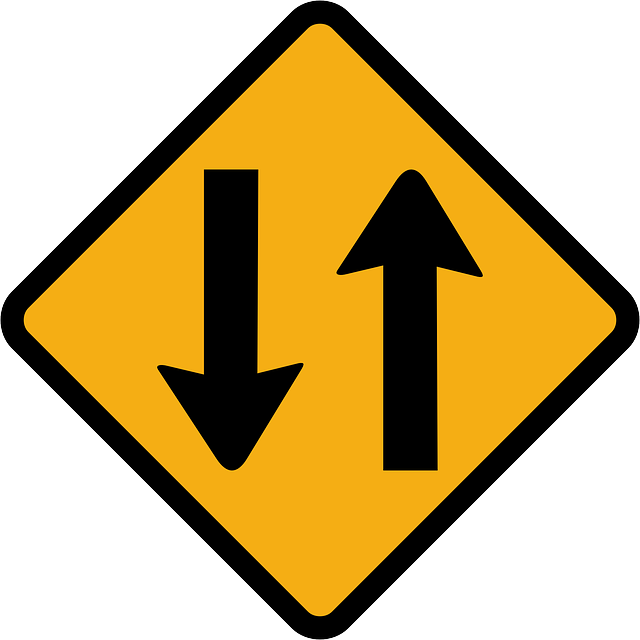 Comfort in Affliction(1:3-7)
[Speaker Notes: We can have comfort in our afflictions

(2 Corinthians 1:3-7), “Blessed be the God and Father of our Lord Jesus Christ, the Father of mercies and God of all comfort, 4 who comforts us in all our tribulation, that we may be able to comfort those who are in any trouble, with the comfort with which we ourselves are comforted by God. 5 For as the sufferings of Christ abound in us, so our consolation also abounds through Christ. 6 Now if we are afflicted, it is for your consolation and salvation, which is effective for enduring the same sufferings which we also suffer. Or if we are comforted, it is for your consolation and salvation. 7 And our hope for you is steadfast, because we know that as you are partakers of the sufferings, so also you will partake of the consolation.”
Our comfort is found in the opportunity we have to communicate to our Father in prayer
Our comfort is found in the spiritual family as we “weep with those who weep” (cf. Romans 12:15)
Our comfort is found in the relationship we enjoy with God and Christ, offering eternal hope!]
Reminders of Our Riches
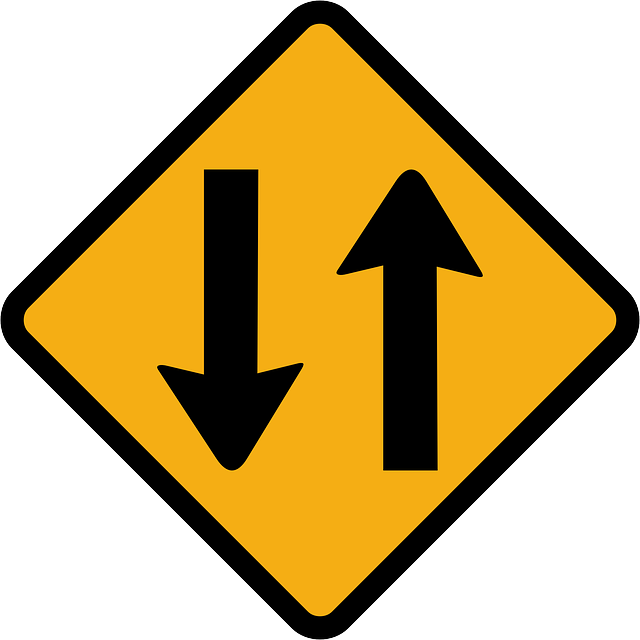 Comfort in Affliction(1:3-7)
Renewed Inward Man(4:16)
[Speaker Notes: Though our outward man is perishing, our inward (spiritual) man is being renewed daily

(2 Corinthians 4:16), “Therefore we do not lose heart. Even though our outward man is perishing, yet the inward man is being renewed day by day. 17 For our light affliction, which is but for a moment, is working for us a far more exceeding and eternal weight of glory, 18 while we do not look at the things which are seen, but at the things which are not seen. For the things which are seen are temporary, but the things which are not seen are eternal.”
This is the eternal nature of the soul!]
Reminders of Our Riches
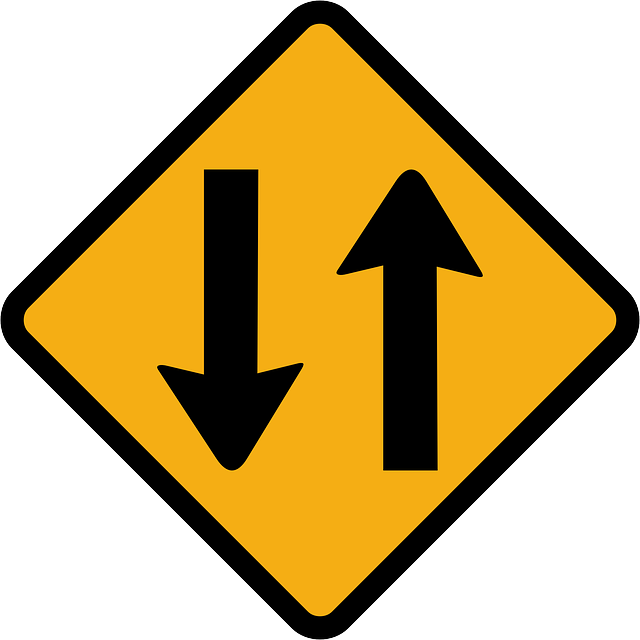 Comfort in Affliction(1:3-7)
Renewed Inward Man(4:16)
Eternal glory awaits(4:17; 5:1)
[Speaker Notes: Despite our temporary sufferings, we have an eternal weight of glory awaiting us

(2 Corinthians 4:17), “For our light affliction, which is but for a moment, is working for us a far more exceeding and eternal weight of glory”

an eternal home in heaven

(2 Corinthians 5:1), “For we know that if our earthly house, this tent, is destroyed, we have a building from God, a house not made with hands, eternal in the heavens.”]
Reminders of Our Riches
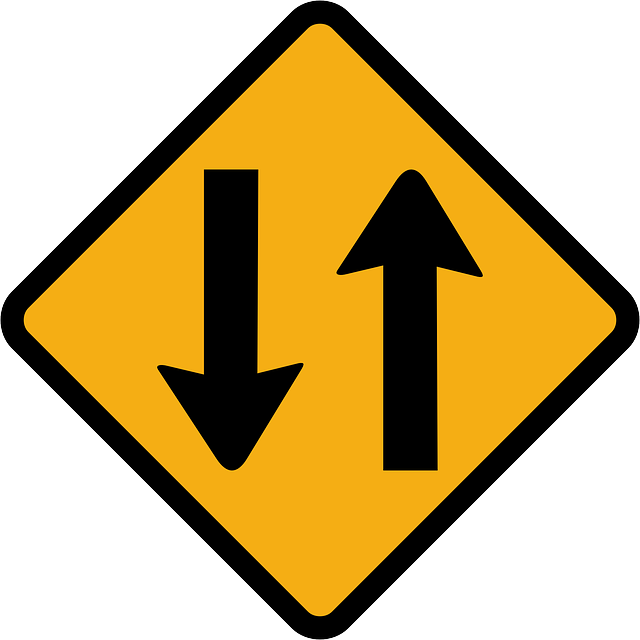 Comfort in Affliction(1:3-7)
Renewed Inward Man(4:16)
Eternal glory awaits(4:17; 5:1)
Unending Fellowship(5:8)
[Speaker Notes: We have unending fellowship with Christ

(2 Corinthians 5:6-8), “So we are always confident, knowing that while we are at home in the body we are absent from the Lord. 7 For we walk by faith, not by sight. 8 We are confident, yes, well pleased rather to be absent from the body and to be present with the Lord.”]
Reminders of Our Riches
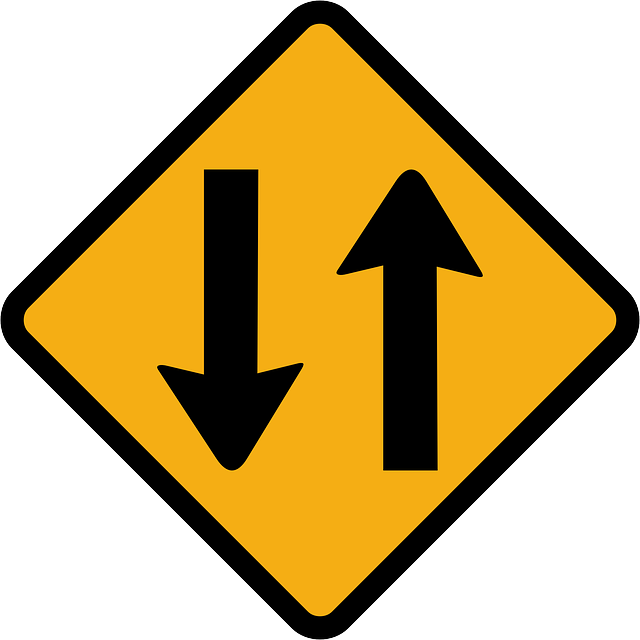 A New Creation(5:17)
Comfort in Affliction(1:3-7)
Renewed Inward Man(4:16)
Eternal glory awaits(4:17; 5:1)
Unending Fellowship(5:8)
[Speaker Notes: We are a new creation in Christ

(2 Corinthians 5:17), “Therefore, if anyone is in Christ, he is a new creation; old things have passed away; behold, all things have become new.”]
Reminders of Our Riches
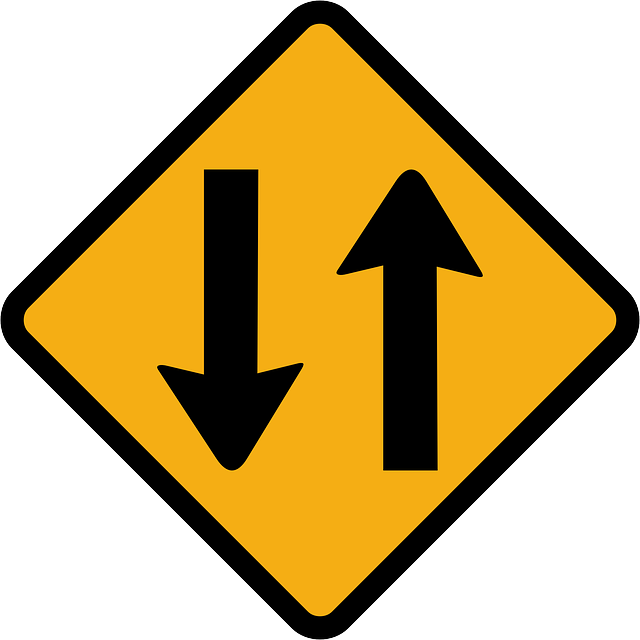 A New Creation(5:17)
Reconciliation thru Him(5:18-20)
Comfort in Affliction(1:3-7)
Renewed Inward Man(4:16)
Eternal glory awaits(4:17; 5:1)
Unending Fellowship(5:8)
[Speaker Notes: We are reconciled back unto God through Christ

(2 Corinthians 5:18-20), “Now all things are of God, who has reconciled us to Himself through Jesus Christ, and has given us the ministry of reconciliation, 19 that is, that God was in Christ reconciling the world to Himself, not imputing their trespasses to them, and has committed to us the word of reconciliation. 20 Now then, we are ambassadors for Christ, as though God were pleading through us: we implore you on Christ's behalf, be reconciled to God.”]
Reminders of Our Riches
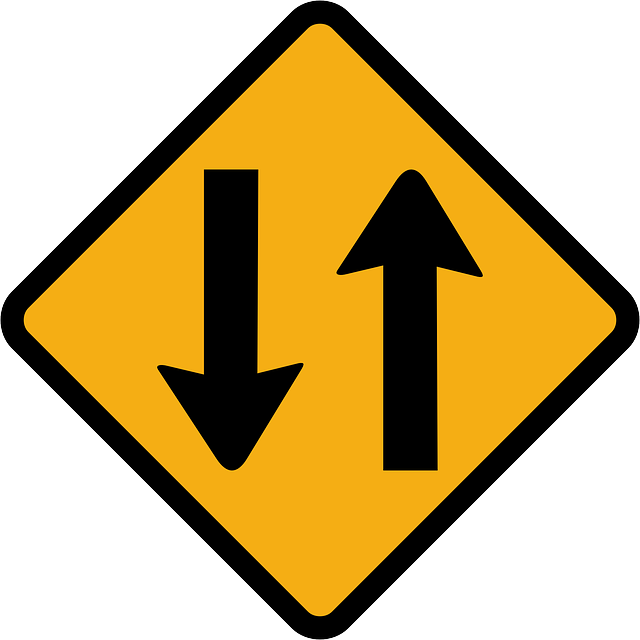 A New Creation(5:17)
Reconciliation thru Him(5:18-20)
Righteousness thru Him(5:21)
Comfort in Affliction(1:3-7)
Renewed Inward Man(4:16)
Eternal glory awaits(4:17; 5:1)
Unending Fellowship(5:8)
[Speaker Notes: Though we are guilty of sin, we can have righteousness through Christ 

(2 Corinthians 5:21), “For He made Him who knew no sin to be sin for us, that we might become the righteousness of God in Him.”]
Reminders of Our Riches
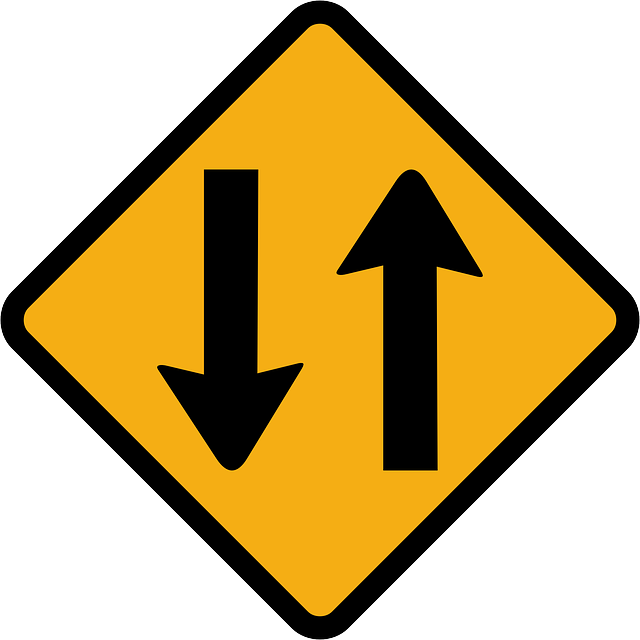 A New Creation(5:17)
Reconciliation thru Him(5:18-20)
Righteousness thru Him(5:21)
His Sons & Daughters(6:17-18)
Comfort in Affliction(1:3-7)
Renewed Inward Man(4:16)
Eternal glory awaits(4:17; 5:1)
Unending Fellowship(5:8)
[Speaker Notes: We are God’s people; His sons and daughters

(2 Corinthians 6:17-18), “Therefore, ‘Come out from among them and be separate, says the Lord. Do not touch what is unclean, and I will receive you.’ 18 ‘I will be a Father to you, and you shall be My sons and daughters, says the Lord Almighty.”]
Conclusion
God furnishes us with the ability to do His will (cf. 9:8)

Jesus gave everything!

Follow His example
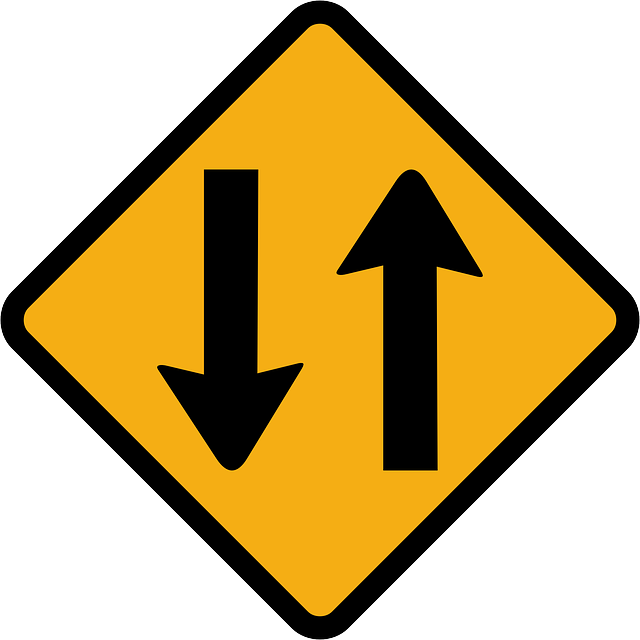 [Speaker Notes: We are promised, God will furnish us to be able to do every good work

(2 Corinthians 9:6-9), [Return to initial context, giving with liberality], “But this I say: He who sows sparingly will also reap sparingly, and he who sows bountifully will also reap bountifully. 7 So let each one give as he purposes in his heart, not grudgingly or of necessity; for God loves a cheerful giver. 8 And God is able to make all grace abound toward you, that you, always having all sufficiency in all things, may have an abundance for every good work. 9 As it is written: ‘He has dispersed abroad, He has given to the poor; His righteousness endures forever.’”

If Jesus was willing to give everything when we had nothing, are we not able to follow His example and give what we can to further the cause of Christ and help our brethren who are in need?]